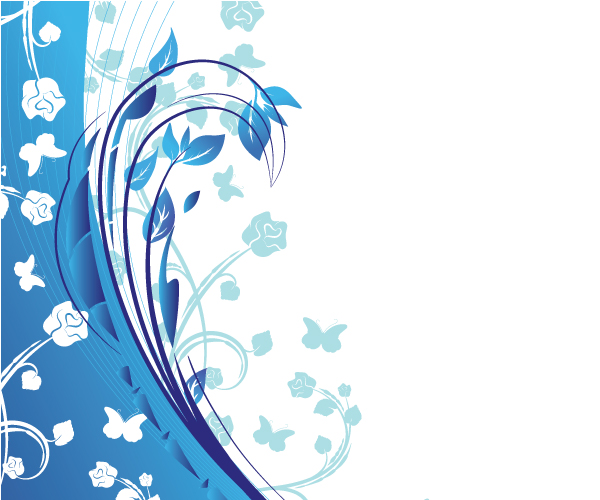 `
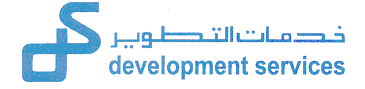 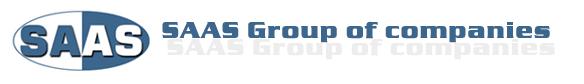 TRADING & AGENCY REPRESENTATION
DEVELOPMENT SERVICES
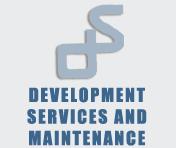 CIVIL CONSTRUCTION, AIRCONDITIONING, ELECTRICAL & MAINTENANCE  SERVICES
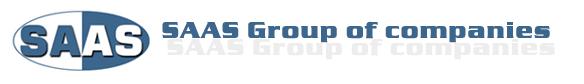 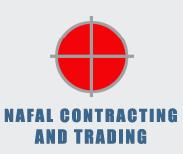 CORROSION ENGINEERING , CIVIL CONSTRUCTION,  INSULATION & REFRACTORY , SCAFFOLDING AND ELECTRO MECHANICAL.
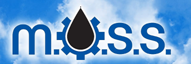 SUPPLY  & SERVICE TO OIL & GAS INDUSTRY
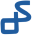 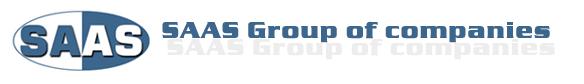 AL GAZAL OPTICIANS
TAKARA AUTHENTIC JAPANESE RESTAURANT
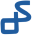 INTRODUCTION
Development Services (DS) was established in 1978 as a trading company for the supply of equipment to the Power Industry in the Sultanate of Oman. Over the years, DS has diversified its business activities to include Oil & Gas, Water, Aviation and   Project Industrial Supplies. DS also provides market Intelligence for its International Partners.
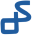 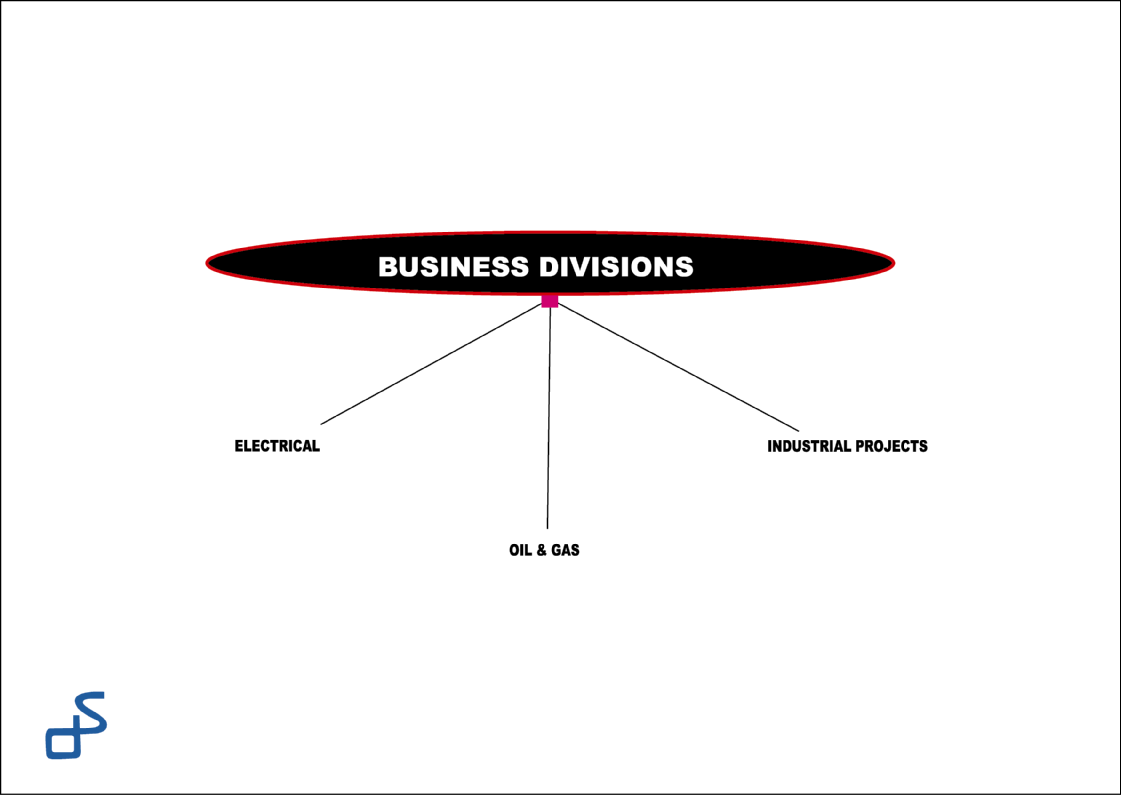 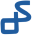 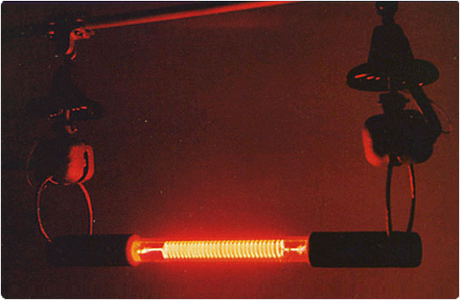 EL                               ELECTRICAL DIVISION
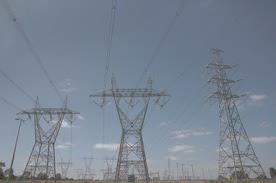 Development Services is one of the leading suppliers of electrical equipment for the High Voltage Systems. Electrical division is specialized in supply of electrical equipment to Power, Oil & Gas Industry. 

DS exclusively or on a Project Basis Looks after the interest of Several International companies.
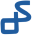 OUR MAJOR CLIENTS

Oman Electricity Transmission Company SAOC
Muscat  Electricity Distribution Company SAOC
Mazoon Electricity  Company SAOC 
Majan    Electricity  Company SAOC
Rural  Area  Electricity  Companies SAOC
Dhofar Power Company SAOC
Local & International EPC Contractors.
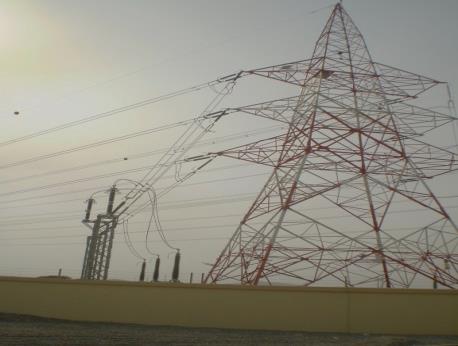 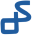 Some of our Principals are:-
Taihan Fiber Optic Co. Korea                   - OPGW
                                                                                   
Taihan Electric Wire Company,  Korea    - Power Cables

Tridelta GMBH, Germany                             - Surge Arrestors

NGK Insulators Japan                                     - Insulators upto400KV

Shin Seong Elrex Corp., Korea	 -          Air Warning systems, Tower 
                                                                                      Marking Lamps
Dalekovod, Croatia		-            OHL Hardwares
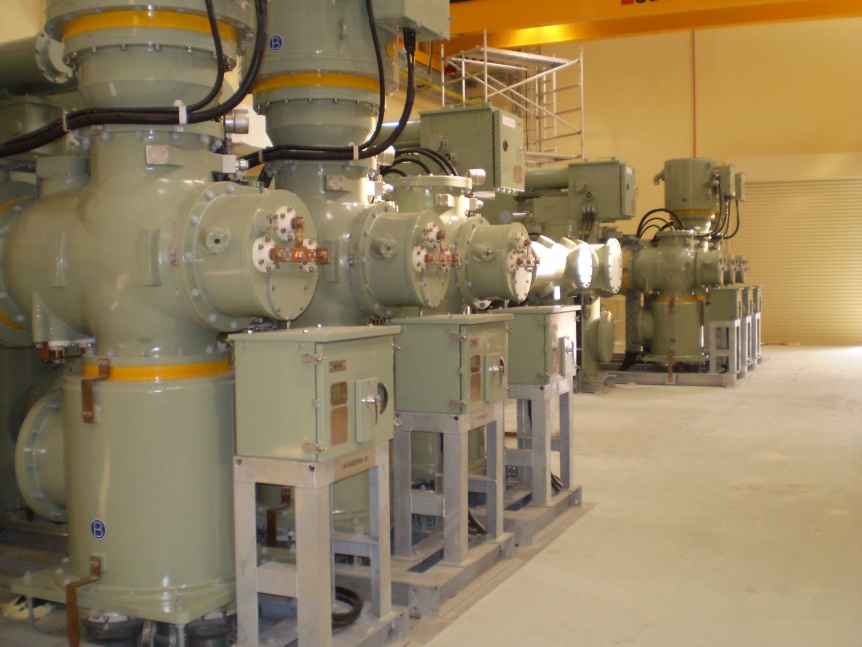 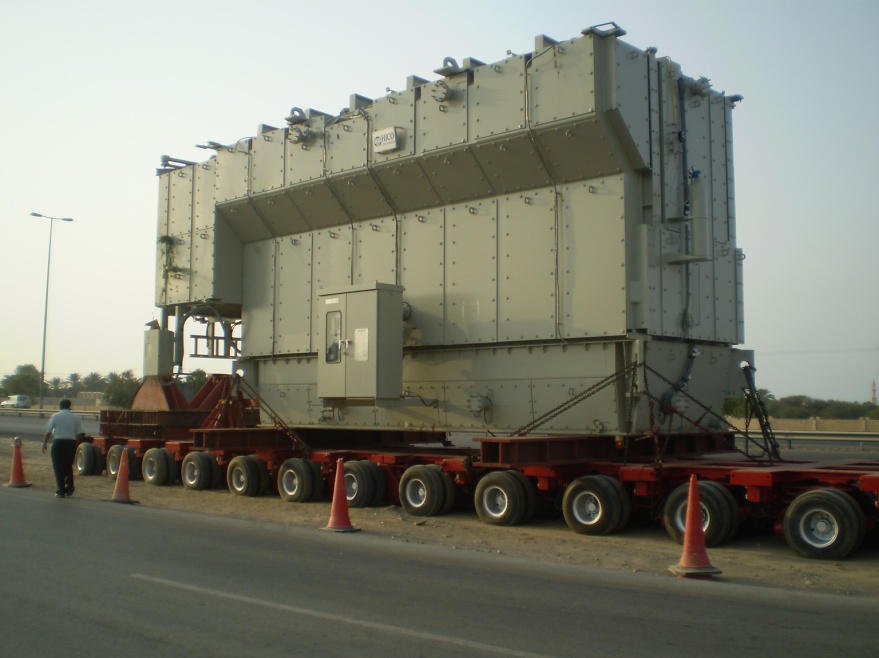 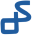 MECHANICAL DIVISION
Mechanical Division is specialized in supplying equipment and service to the upstream and downstream Oil & Gas Industry, Power Sector, Water & Wastewater Sector and other industrial units.
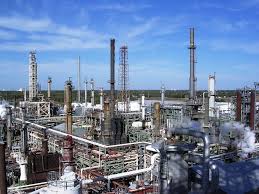 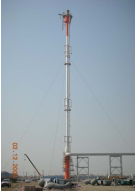 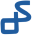 We are registered suppliers to the following:
Petroleum Development of Oman   (PDO). 
OQ Group Oman
Occidental of Oman 
CCED
Public Authority for Electricity & Water
Oman Wastewater Company
Haya Water
OOCEP
Daleel Petroleum
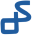 Some of our Principals for Oil & Gas industry:
Hanhwa Engg. & Const. Corp., Korea		-  EPC Contractors 		
			    
Posco Engineering, Korea			-  EPC Contractors
				         	   
CMI, Belgium				-  Boilers	
					   Combustion System

Titanium Fabrication Corporation, USA		-  Titanium Heat Exchangers, 
				   	    Vessels

Innovative Steam Technologies- Canada		-   HRSG/Boilers
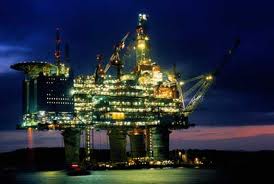 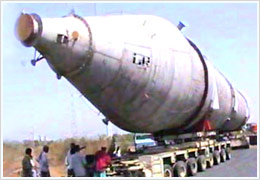 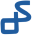 Some of our Principals for Oil & Gas industry:
ZEECO, U.S.A          			-  Flares, Burners 


MAN Industries, India  			-  C.S. Pipes


 Innovative Steam Technologies- Canada           -  HRSG/Boilers


Rolls Royce Eng. Plc.			-  Gas Turbine Servicing

            
          -
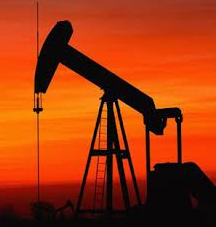 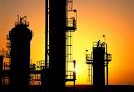 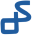 INDUSTRIAL PROJECTS DIVISION
We have established exclusive agency agreements with International Manufacturers for forth coming Industrial Projects in Oman and also well specialized in identifying those forth coming projects. The division provides market intelligence for its international partner in supplying equipment and providing service for green field projects.
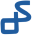 Petrochemical Project
Some of our Principals are:-

Hanhwa  Engineering & Constr. Corp., Korea  -  E.P.C. Contractors for 
  			   	                       Hydro Carbon Projects
Innovative Steam Technologies- Canada-             HRSG

TIFAB, U.S.A. 	                          -  Titanium Heat Exchanger, Vessels etc.       

CMI, Belgium	 	        -  Industrial Boiler

M.S.A., Czech  Republic             -  Industrial Valves

Thermo Electra, Netherlands  -  Temperature Instrument
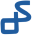 Sewage Plants
Some of our Principals are:-

Hyundai Rotem Company – Korea - Waste Water 					                      Treatment Plant
Royce Technologies – U.S.A.  -   Monitoring & Control

Instruments for Waste Water   Plants.
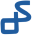 Aviation & Transport Industry
Some of our Principals are:-     
                  


REEL S.A.S. France	      -  Aircraft Docking System

Caren – Spain 		      -  Hangar Door
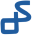 MAJOR PROJECT REFERENCE
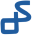 MAJOR PROJECT REFERENCE
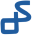 HEALTH SAFETY AND ENVIRONMENT
Development Services  Recognizes 
	its Legal, Moral, and Economic responsibilities towards
Health of its own and Subcontractor’s Employees
Safety of Men, Material and Operations
Protection of the Environment
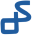 THANK YOU
WE ARE READY TO SUPPORT YOU
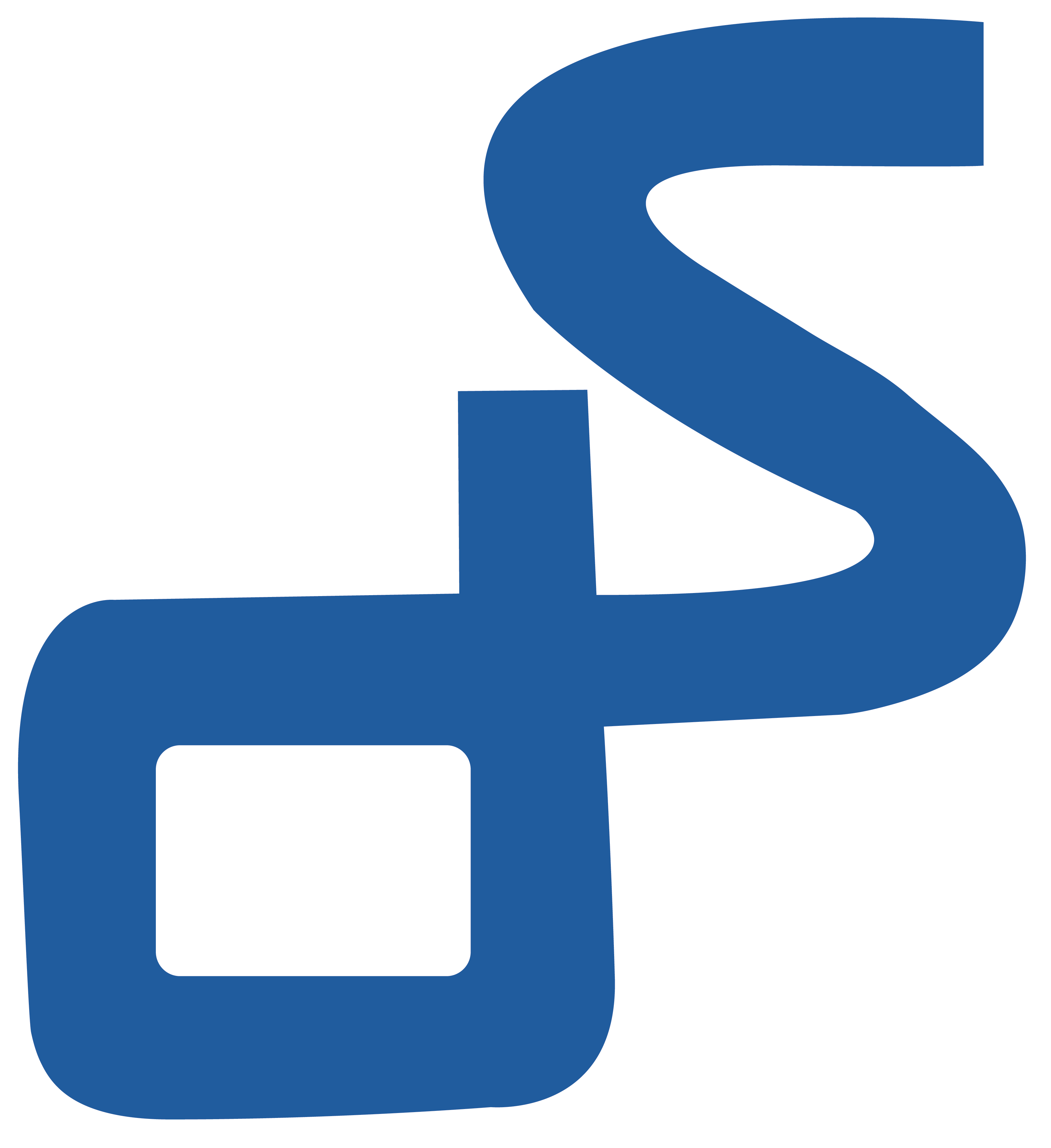 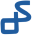 CONTACT DETAILS
Development Services
P.O. Box 2463, Ruwi 112
Wadi Kabir,  Way 6527, Bldg.  2330
Next to Photocenter
Sultanate of Oman
Tel: 24814081, 24815021, 24815091
Fax: 24816017
Email: develop@dsoman.com
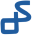